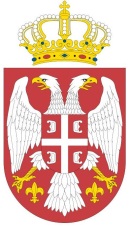 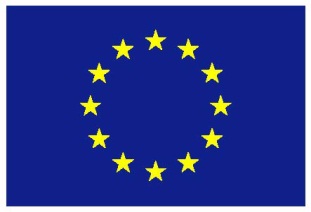 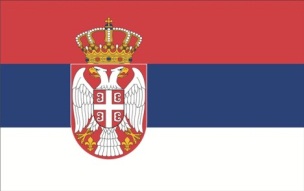 Република србијаМинистарство пољопривреде, шумарства и водопривреде
Друга  седница Одбора за 
праћење спровођења ИПАРД II програма
 

Београд, 03. октобар 2017.
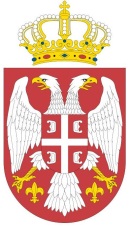 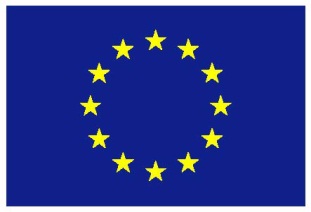 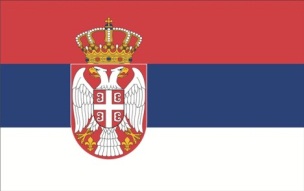 I измена ИПАРД II програма Републике србије 2014-2020
Друга  седница Одбора за 
праћење спровођења ИПАРД II програма
Управљачко тело
Слободан Живановић
Руководилац Групе за програмирање

Београд, 03. октобар 2017.
ИПАРД II ПРОГРАМ РС 2014-2020
ИПАРД II ПРОГРАМ РС 2014-2020 усвојен је од стране Европске комисије 20. јануара 2015.год;
 I измене ИПАРД II ПРОГРАМА усвојене су од стране Европске комисије 05. јула 2017. године.
РАЗЛОЗИ ЗА ИЗМЕНУ
Током процеса промоције ИПАРД Програма - потенцијални корисници ИПАРД програма - препоручили су унапређење појединих делова;
Током припреме подзаконских аката - правилника за мере 1 и 3 - МА и ИА уочили су потребу за поједностављењем и прецизнијим појашњењем одређених услова;
У складу са искуством у спровођењу ИПАРД програма у другим земљама - ДГ АГРИ  је дао препоруке потенцијалних измена.
ПРОЦЕДУРА ИЗМЕНЕ
У складу са процедуром из Поглавља П – Управљање програмирањем у оквиру ИПАРД – која је саставни део «акредитационог» пакета

Група за програмирање у оквиру МА је прикупила и анализирала све пристигле предлоге за Прву измену ИПАРД Програма;
Предлози су одобрени од стране Head of MA и достављени на разматрање Head of IA – Директору Управе за аграрна плаћања;
Током процеса припреме измена - Оперативна структура је имала пуну подршку и континуирану комуникацију са колегама из ДГ АГРИ;
Поред процедуре из Поглавља П - на нивоу Министарства пољопривреде, шумарства и водопривреде формирана је и Радна група како би се што квалитетније припремиле прве измене програма;
Током припрема Табеле модификације која садржи све предлоге за измену ИПАРД Програма, колеге МА и IA су имале редовне састанке како би размортили све импликације предложених измена.
ПРОЦЕДУРА ИЗМЕНЕ
У складу са процедуром из Поглавља П – Управљање програмирањем у оквиру ИПАРД – која је саставни део «акредитационог» пакета

Након што је, у сарадњи МА и IA , дефинисан коначан предлог Прве измене ИПАРД Програма, и
Пошто што су се колеге из ДГ АГРИ сагласиле,
Организована је електронска седница Одбора за праћење ИПАРД Програма и члановима Одбора су достављени прелози измена ИПАРД програма на одобрење;
Прве измене ИПАРД Програма одобрене су 31. јануара 2017. од стране Одбора за праћење;
Председавајући Одбора за праћење, Прву измену ИПАРД програма упутио је 31. јануара Европској комисији (ДГ АГРИ) на усвајање;
Европска комисија (ДГ АГРИ) усвојила је измене програма 05. јула 2017. године.
СТРУКТУРА УСВОЈЕНИХ ИЗМЕНА
Техничке измене:
Измене у вези са Секторским споразумом (Највећи број измена) обзиром да Секторски споразум није био усвојен током припреме ИПАРД Програма;
Измене којима су унапређени и појашњени одређенe информације у уводном делу програма;

Измене у мерама: 
Измене у специфичним критеријумима којима се дефинишу потенцијални корисници;
Измене у делу прихватљивих инвестиција (обновљиви извори);
Разјашњења одређене категорије корисника (млади);
Појашњења у минималном износу подршке/прихватљивих инвестиција;
Измене у табели демаркације корисника ИПАРД и национални мера;
Појашњења у делу анекса ИПАРД програма.
ХВАЛА НА ПАЖЊИ!
Слободан Живановић
Руководилац Групе за програмирање
slobodan.zivanovic@minpolj.gov.rs
011/3348-051
ИПАРД Одбор за праћењеПоверавање управљања ИПАРД – тренутна ситуација и даљи кораци
Душан Брајковић
Помоћник министра, Руководилац Сектора за управљање средствима Европске уније – 
Управљачка структура (Јединица за подршку НАО и Национални Фонд)
Министарство финансија
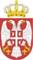 [Speaker Notes: Циљ ове презентације је упознавање чланова ИПАРД комитета за праћење и других присутних са кључним предузетим корацима у досадашњем процесу припрема за поверавање индиректног управљања ИПАРД-ом, као и презентовање стварне ситуације на основу онога што би било могуће и како разумети наредне кораке.
Презентација ће покрити следеће теме:
Преглед кључних корака у претходном периоду,
Преглед процеса и резултата спроведене друге екстерне ревизије,
Даљи кораци.]
1. Преглед кључних досадашњих корака (1)
Припреме за акредитацију ИПАРД-а у оквиру раније ИПА финансијске перспективе покренуте су још у 2010. години;
Национални правни оквир за индиректно управљање ИПА II програмима (укључујући и ИПАРД) је заокружен у децембру 2015. године (ИПА оквирни споразум, Уредба Владе о ИПА II, Одлука Владе о именовању одговорних лица и тела, Уредба Владе о АА, ИПАРД секторски споразум);
Структуре и органи за индиректно управљање ИПАРД-ом су: НИПАК, НАО, Управљачка структура (НАО СО и НФ) и Оперативна структура (УТ и ИПАРД А);
Током 2015. године спроведене су интензивне припреме ИПАРД тела. У новембру 2015. завршена је прва екстерна ревизија. У децембру 2015. НАО је поднео Захтев за поверавање за индиректно управљање ИПАРД-а (четири мере - М1, М3, М7 и М9);
[Speaker Notes: М1 - Улагање у пољопривредна газдинства ради реструктурирања и надоградње према стандардима ЕУ,
М3 - Подршка успостављању групе произвођача,
М7 - Развој и диверзификација руралних економских активности,
М9 – Техничка подршка]
1. Преглед кључних досадашњих корака (2)
Ревизија ДГ АГРИ одржана је током маја 2016. Нацрт ревизорског извештаја, који је достављен у августу 2016. године, садржао је значајан број налаза и препорука;
У новембру 2016. године ИПАРД тела су донела заједничку одлуку да искључе мере М7 и М9 из захтева о чему је информисан и ДГ АГРИ;
У децембру 2016. године Влада је основала ИПАРД Радну групу са задатком да обави све неопходне припремне активности за успешну финализацију процеса поверавања ИПАРД програмом;
У фебруару 2017. године Радна група за ИПАРД је израдила свеобухватни Акциони план за адресирање налаза ревизије (прва екстерна ревизија и ревизија ДГ АГРИ);
До јула 2017. године реализоване су готово све предвиђене активности из Акционог плана чиме је омогућен почетак друге екстерне ревизије.
2. Друга екстерна ревизија (1)
Уговорена од стране ДЕУ у Републици Србији у јулу 2017. године кроз Оквирни уговор;
Обухват екстерне ревизије био је да: а) потврди усклађеност појединих елемената са регулаторним оквиром (Правилници о М1 и М3, капацитете интерне ревизије, потписане меморандуме са техничким телима и успостављање ИПАРД А ИТ система), б) изврши накнадну ревизију налаза из прве екстерне ревизије и ревизије ДГ АГРИ и ц) оцени адекватност основаности трошкова / БРЦ и адекватност нових просторија ИПАРД Агенције;
Започета је како је предвиђено ИПАРД Акционим планом (14. август);
Реализована је кроз две мисије ревизорског тима (од 14. до 25. августа и од 11. до 20. септембра);
Нацрт ревизорског извештаја послат је 15. септембра, а ревидирана тела су дала одговор 25. септембра.
2. Друга екстерна ревизија (2)
Нацрт ревизорског извештаја је садржао укупно 38 ревизорских налаза (везано за претходне налазе ревизије);
Ревизорски налази за НАО/Управљачку структуру (укупно 18):
Кључне области за које су повезани „major“ налази (10) су: политика задржавања, потписивање Мемеорандума о разумевању између НАО/ УТ/ИПАРД А и ИТ безбедносне политике, 
Кључне области за које су повезани „intermediate” налази (6) су: капацитет интерне ревизије и оперативне процедуре,
Један налаз је био ниског ризика и један није категоризован.
[Speaker Notes: Резултати друге екстерне ревизије су категоризовани као главни, средњи и ниски.
Колеге из других тела ће детаљније представити своје налазе ревизије, док сам ја фокусиран само на налазе ревизије Управљачке структуре.]
2. Друга екстерна ревизија (3)
НАО/Управљачка структура је већ иницирала (у неким случајевима и завршила) корективне активности на основу налаза из друге екстерне ревизије:
Меморандум између НАО/УТ/ИПАРД А је потписан 21. септембра,
Иницирана је процедура попуњавања слободних радних места у оквиру Управљачке структуре и Одсека за интерну ревизију Министарства финансија,
Заказани су тренинзи за интерне ревизоре на тему ИПАРД-а и ИПА,
Успостављена је Радна група за припрему Акционог плана за ИПА ИТ безбедност,
Оперативне процедуре су ревидиране према препорукама ревизије.
3. Даљи кораци у вези са ИПАРД поверавањем
Координација између ИПАРД тела у вези са адресирањем налаза друге екстерне ревизије - завршава се до прве недеље октобра;
Консолидација ревидираног пакета за поверавање ИПАРД (ревидиран у складу са свим датим налазима ревизије - прва екстерна ревизија, ревизија ДГ АГРИ и друга екстерна ревизија) и његово подношење ДГ АГРИ - средином октобра;
ДГ АГРИ ревизорска мисија – крај новембра;
Одлука о ИПАРД поверавању / потписивање Финансијског Споразума– почетак 2018.
Хвала на пажњи.Контакт:dusan.brajkovic@mfin.gov.rs, +381 11 3642 878
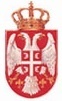 В Л А Д А Република Србија
Канцеларија за ревизију система управљања средствима ЕУ
Канцеларија за ревизију система управљања средствима ЕУ  Друга седница Одбора за праћење ИПАРД II програмаСлободан Карановићзаменик директора Канцеларије
Београд, 3. октобар 2017. године
О нама
Канцеларија за ревизију система управљања средствима ЕУ (Канцеларија) основана је јуна месеца 2011. године

Канцеларија је организована у 5 група (4 групе за ревизију и Група за правне и финансијске послове), са 26 запослених (23 ревизора). Пет запослених је распоређено у Групу за ИПАРД.
Београд, 3. октобар 2017. године
17
Правни оквир
Уредба за одређивање Канцеларије за ревизију система управљања програмима претприступне помоћи Европске уније у оквиру инструмента за претприступну помоћ (ИПА II), усвојена 14. октобра 2015. године

Етички кодекс за ревизоре, усвојен 17. августа 2015. године

Правилник о систематизацији, са описом послова, усвојен 17. октобра 2016. године

Канцеларија је тренутно у процесу реинституционализације и очекујемо усвајање новог Закона о Агенцији за ревизију, чиме ће се обезбедити одговарајући правни оквир
Београд,  3. октобар 2017. године
18
Активности Канцеларије које су везане за ИПАРД
Канцеларија је оформила ревизорски тим за ИПАРД програм и у току су припреме за поверавање ИПАРД II

Ревизори Канцеларије су учествовали у својству посматрача у екстерној ревизији у контексту акредитације за ИПАРД II (ревизија пред акредитацију) новембра 2015. године, као и у Другој процени усклађености, у августу и септембру 2017. године као и у ревизорској мисији ДГ АГРИ, маја 2016. године.

Очекују се смернице за ревизију ДГ АГРИ

Меморандум о разумевању са НАО, MA и ИПАРД агенцијом је припремљен и очекује се потписивање у наредним месецима
Београд,  3. октобар 2017. године
19
Хвала на пажњи


Канцеларија за ревизију система управљања средствима ЕУ/
Влада Републике Србије
Немањина 11, 11000 Београд
Тел:  +381 11 363 9951 
Факс: +381 11 363 9979
Београд, 3. октобар 2017. године
20
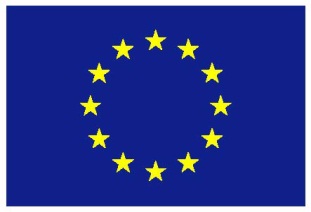 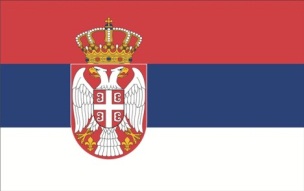 ИПАРД - Тренутно стање и налази екстерне ревизије
Друга  седница Одбора за 
праћење спровођења ИПАРД II програма
Управљачко тело
Зоран Јањатовић, помоћник министра

Београд, 03. октобар 2017.
Налази ранга „major“
Правни оквир
1. Припремљени су правилници за мере 1 и 3 и израђени су релевантни анекси, а чини се да су они у складу са захтевима правилника.
Препорука:
Надлежне институције би требало да у што краћем року усвоје правилнике о мерама.

Одговор на налаз:
Правилници за мере 1 и 3 су усвојени и објављени у „Службеном гласнику Р. Србије, број 84/17“ од 20.09.2017. године.
Преведени усвојени правилници за мере 1 и 3 биће укључени у акредитациони пакет.
ИТ сектор

2. У оквиру процедура за поглавље PIM S – IT  менаџмент систем, предвиђена је усаглашеност са стандардом ISO 27002:2013Препорука:
Препоручено је ИT сектору у оквиру министарства да имплементира све неопходне циљеве контроле за уведене share фолдере - контроле приступа, кориснички менаџмент, управљање лозинком, backup и recovery у складу са стандардом ISO 27002: 2013

Одговор на налаз:
PIM S – IT  менаџмент систем је ревидиран и усвојен у складу са препорукама. 
Све неопходне циљеве контроле за уведене share фолдере, одмах ће успоставити ИТ сектор унутар Министарства пољопривреде. Рок за спровођење је крај септембра 2017. године.
Налази ранга „intermediate“
 Интерна ревизија
1. Ревизори сматрају да се са два унутрашња ревизора на нивоу МПШВ не може гарантовати адекватна покривеност интерне ревизије IPARD II оперативног система.
Препорука:
Иако је овај налаз оцењен као средњи, МПШВ мора наставити са јачањем капацитета Групе за интерну ревизију у оквиру министарства у што краћем року

Одговор на налаз:
Припремљен је нови правилник о унутрашњој  организацији и систематизацији радних места у министарству и очекује се да ће трећи извршилац у јединици за интерну контролу бити запослен до краја децембра 2017. године.
2. Обука запослених у оквиру Групе за интерну ревизију МПШВ у области IPARD II не сматра се адекватном.
Препорука:
Иако је овај налаз оцењен као ризик средњег степена, министарство треба одмах да настави да обезбеди посебну обуку за запослене у оквиру Групе за интерну ревизију у области IPARD II. Обука се може извршити заједно са обуком за интерне ревизоре МФ и ИА. 

Одговор на налаз:
План обуке за УТ је ажуриран, а неопходни тренинзи за организациону јединицу интерне контроле предвиђени су као приоритет.
Напомена - активности у вези запошљавања
У следећем правилнику о унутрашњем уређењу и систематизацији радних места у министарству, у УТ су предвиђена виша звања на извршилачким местима чије је попуњавање планирано и одобрено.
ХВАЛА НА ПАЖЊИ!
Зоран јањатовић
Помоћник министра
zoran.janjatovic@minpolj.gov.rs
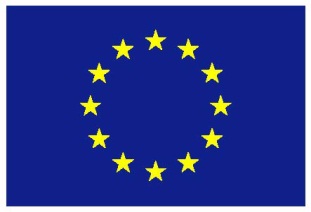 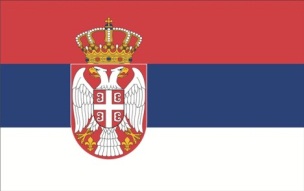 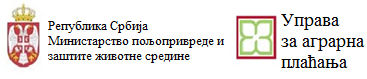 ИПАРД - Тренутно стање и налази екстерне ревизије
Друга седница Одбора за 
праћење спровођења ИПАРД II програма
ИПАРД Агенција
Жарко Радат
			          директор
Београд, 03.октобар 2017.
ЕКСТЕРНА РЕВИЗИЈА
Екстерна ревизија структуре надлежне за спровођење ИПАРД Програма, реализована је у периоду од 14. августа до 15. септембра текуће године.

Налази високог ризика:
Прилагођавање законодавног оквира 
Меморандум о разумевању између НАО (Национални службеник за одобравање), Управљачког тела и ИПАРД Aгенције
Потписивање меморандума о разумевању са техничким телима
Запошљавање
База референтних цена
Нова зграда ИПАРД Aгенције
1. Прилагођавање законодавног оквира

Закон о пољопривреди и руралном развоју измењен је децембра   2016. године. 
Усвојени су правилници за Меру 1 (Инвестиције у физичку имовину пољопривредних газдинстава) и Меру 3 (Инвестиције у физичку имовину које се тичу прераде и маркетинг пољопривредних производа и производа рибарства) у септембру 2017. године.



   2. Меморандум о разумевању између НАО (Национални службеник за одобравање), Управљачког тела и ИПАРД Aгенције  

Потписан у септембру 2017. године
3. Потписивање меморандума о разумевању са техничким телима
Меморандуми о разумевању су потписани са пет техничких тела која ће бити укључена у рад у оквиру ИПАРД-а: 
 Управа за ветерину, 
 Сектори у области животне средине,
 Инспекторат за рад,
 Сектор пољопривредне инспекције и 
 Управа за заштиту биља
Техничка тела су надлежна за проверу националних и ЕУ стандарда код ИПАРД корисника
4. Запошљавање
ИПАРД Агенција је спровела опсежно запошљавање између Прве и Друге седнице Одбора за праћење спровођења ИПАРД II Програма

Свих 84 новозапослених су прошли неопходне обуке за рад, опште и специфичне

Усвојена је нова систематизација чиме је омогућено да ИПАРД Агенција има адекватну структуру за спровођење ИПАРД Програма (оформљене су ИПАРД Писарница и Одсек надлежан за референтне цене)
5. База референтних цена
База је припремљена и попуњена расположивим ценама
Предвиђено је њено непрекидно ажурирање
База ће бити додатно сигурносно обезбеђена путем ИТ подршке. 
Правилник за Базу референтних цена и Приручник за рад Одељења надлежног за рад са референтним ценама су припремљени.
6. Нова зграда ИПАРД агенције
Адаптација нове зграде ИПАРД Aгенције је завршена

Од септембра 2017. године ИПАРД Aгенција је почела са радом на новој адреси

Налаз који се тиче непостојања физичке сигурности у објекту, је отклоњен преласком ИПАРД Aгенције у нове просторије
Тренутне активности ИПАРД Агенције
Финализација процедура ИПАРД Агенције у складу са препорукама екстерне ревизије
Слање акредитационог пакета Европској комисији се очекује средином октобра 2017. године
 Очекује се да се ДГ АГРИ ревизија спроведе од 20-24. новембра 2017. године

Пројекат „Подршка ИПАРД Оперативној структури“ почео је 23. августа 2017. и очекује се да траје наредне две године
ХВАЛА НА ПАЖЊИ!
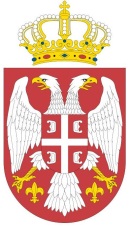 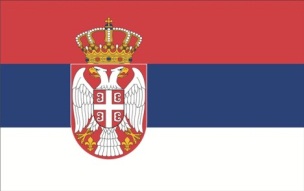 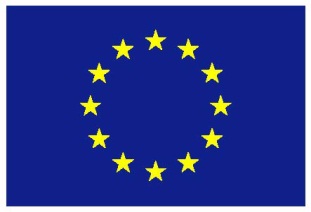 План позива за спровођење мера ИПАРД програма
Друга  седница Одбора за 
праћење спровођења ИПАРД II програма
Управљачко тело
Зоран Јањатовић
Руководилац Управљачког тела

Београд, 03. октобар 2017.
СПРОВОЂЕЊЕ ПрвОГ планА позива за мерЕ ИПАРД Програма
На основу усвојене: 
 Прве измене ИПАРД II ПРОГРАМА Републике Србије за период 2014-2020. године
           („Сл. гласник РС”, бр. 84/17 од 20. септембра 2017. год)
На основу усвојених правилника за спровођење мера:
Инвестиције у физичку имовину пољопривредних газдинстава – М1;
 Инвестиције у физичку имовину које се тичу прераде и маркетинга пољопривредних производа и производа рибарства – М3;
            („Сл. гласник РС”, бр. 84/17 од 20. септембра 2017. год)
Први план позива за спровођење мера ИПАРД Програма Децембар 2017. – Јануар 2018. године
Прихватљиве инвестиције / трошкови за први позив (децембар 2017 – јануар 2018.)
Мера 1:
Инвестиције у секторима млеко, месо, воће и поврће, и остали усеви у:
 Набавку пољопривредне опреме, машина и механизације (укључујући тракторе до 100 kW) у;
Мера 3:
Инвестиције у секторима млеко, месо, воће и поврће у:
 Набавку опреме.
Други план позива за спровођење 
мера ИПАРД Програма MAJ – Јул 2018. године
Прихватљиве инвестиције / трошкови за други позив (мај – јул 2018. год)
Мера 1:
Инвестиције у секторима млеко, месо, воће и поврће, и остали усеви у: 
 Изградњу објеката;
 Набавку пољопривредне опреме, машина и механизације (укључујући тракторе до 100 kW);
Мера 3:
Инвестиције у секторима млеко, месо, воће и поврће у: 
 Изградњу објеката;
 Набавку опреме;
ХВАЛА НА ПАЖЊИ!
Зоран Јањатовић
zoran.janjatovic@minpolj.gov.rs
011/3348-053
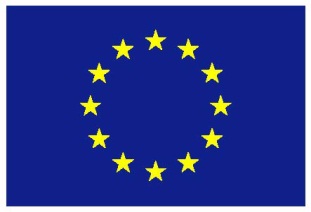 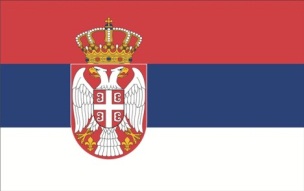 активности видљивости и ПРОМОЦије
Друга  седница Одбора за праћење 
спровођења ИПАРД II програма
Управљачко тело
Сања Продановић
 Руководилац Групе за техничку помоћ и промоцију

Београд, 03. октобар 2017.
Општи циљеви
повећање свести јавности о доприносу ЕУ руралном развоју у Србији

обезбеђивање транспарентне информације о могућностима које пружа ИПАРД II програм за све циљне групе

обезбеђивање видљивости резултата постигнутих кроз ИПАРД II подршку.
Специфични циљеви
довољан број квалитетних апликација и транспарентност имплементације за сваку меру пружањем информација о могућностима финансирања у оквиру ИПАРД II програма, као и пружањем обука и стручне помоћи
видљивост резултата спроведених пројеката и промоцијс позитиваог доприноса ЕУ и националног фонда руралном развоју у Србији
транспарентност јавне подршке објављивањем списка подржаних корисника
Подизање јавне свести о процесу приступања ЕУ и ИПАРД II подршци Србији
ОДГОВОРНА ТЕЛА
ИПАРД оперативне структуре (ОС) 
Задаци и одговорности ИПАРД ОС су наведени у Меморандуму о разумевању између УТ и ИПАРД Агенције
      ЦИЉНЕ ГРУПЕ

Потенцијални корисници и корисници ИПАРД подршке 
Заинтересоване стране из сектора (ИПАРД Одбор за праћење) 
Партнери пормоције (ПССС, службе ЈЛС, консултанти)
Креатори ставова (медији, академија, научно- истраживачке организације)
Шира јавност
[Speaker Notes: - План активности видљивости и комуникације  се припрема и спроводи од стране ИПАРД оперативне структуре (ОС) 
Задаци и одговорности ИПАРД ОС за припрему и спровођење Плана активности видљивости и комуникације су наведени у Меморандуму о разумевању између УТ и ИПАРД Агенције
ЦИЉНЕ ГРУПЕ
Потенцијални примаоци и примаоци подршке 
	-пољопривредна газдинства средње величине –М1
	-мала и средња предузећа – М3
Заинтересоване стране из сектора
	- ИПАРД Одбор за праћење - институције/ организације (државни органи/тела, економски, 	социјални и партнери из области екологије и цивилног друштва)
Партнери пормоције
-Пољопривредне саветодане стручне службе (ПССС)
-Градске/општинске службе 
-Консултанти
Креатори ставова
	- Медији 
	- Академија
	- Научно- истраживачке организације
Шира јавност]
РЕАЛИЗОВАНЕ АКТИВНОСТИ
Усвајање Плана комуникције и видљивости – Прва седница ИПАРД Одбора за праћење, фебруар 2016. године 
Финансирање планирано кроз ИПАРД меру 9 – Техничка помоћ
Ревизија ДГ АГРИ спроведена је током маја 2016. године 
С обзиром на значајан број налаза и препорука ревизорског извештаја није дошло до поверавања управљања ИПАРД средствима, донета је одклука да се активности на промоцији ИПАРД програма редукују
Oдлучено и да се  мере М7 и М9 одложе из процеса преноса овлашћења
[Speaker Notes: - С обзиром на значајан број налаза и препорука ревизорског извештаја није дошло до поверавања управљања ИПАРД што је имало за последицу да се не акредитује ни мера 9 из које је требало да се финансирају активности планиране  у оквиру плана видљивости и комуникације за 2016. год]
РЕАЛИЗОВАНЕ АКТИВНОСТИ  2016 / 2017
Три радионице у оквиру Платформе за рурално-регионалну политику пројекта „Подршка руралном и регионалном развоју у Републици Србији“

Тема: Припрема ИПАРД опреративне структуре за акредитацију- Правилници за спровођење мера ИПАРД II програма 

Представници јединица локалне самоуправе и регионалне институције
РЕАЛИЗОВАНЕ АКТИВНОСТИ
Обука ПССС као партнера  промоције током 2015 године 
Политика руралног развоја у ЕУ и Србији и припрема за имплементриање програма руралног развоја (IPARD II) -176 
Израда бизнис планова и апликационих формулара за мере 1 и 7 IPARD II програма) 

Годишњим програмом рада ПССС предвиђене су активности саветодаваца у вези са ширењем информација на тему ИПАРД потенцијалним корисницима – пољопривредним произвођачима из различитих сектора
	- Претприступни фондови ЕУ - ИПАРД 
	- Представљање мера ИПАРД програма
	- Општи и специфични критеријуми за  мере М1 и М3 
	- Прихватљиве инвестиције за мере М1 и М3
РЕАЛИЗОВАНЕ АКТИВНОСТИ 2016 / 2017
АКТИВНОСТИ ПССС У 2017.
АКТИВНОСТИ ПССС У 2016.
ПЛАНИРАНЕ АКТИВНОСТИ 2017 / 2018
У току је израда Водича за кориснике за мере М1 и М3 заједно са ИПАРД Агенцијом
Покренута је јавна набавка за израду ИПАРД интернет странице
Покренута је јавна набавка за штампање информативног материја (лифлета, брошура, водича)
Модул предвиђен годишњим програмом ПССС за стицање саветодавних вештина потребних за активности за спровођење ИПАРД II програма крајем окотбра 2017. године
Догађаји у вези са информативном кампањом ИАПРД програма у сарадњи са ПССС, СКГО, Мрежом за рурални развој, Привредном комором Србије
Активности на подизању свести о ИПАРД програму у Србији у сарадњи с ИПА 2013 пројектом: "Подршка ИПАРД оперативној структури (Управљачко тело, ИПАРД агенција и Саветодавне службе)
[Speaker Notes: ПЛАНИРАНЕ АКТИВНОСТИ повезане су са преносом овлашћења и најавом/реализацијом позива]
ХВАЛА НА ПАЖЊИ!
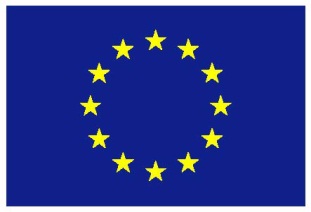 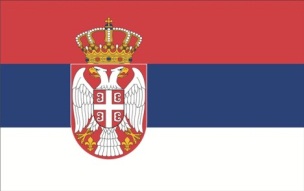 Дневни ред и датум наредне седнице
Друга  седница Одбора за праћење 
спровођења ИПАРД II програма



Београд, 03. октобар 2017.